Introduction to the 4th Webinar:ERC Grants and the new Horizon 2020 work programme 2019Alexandre Voillequin, CNRS
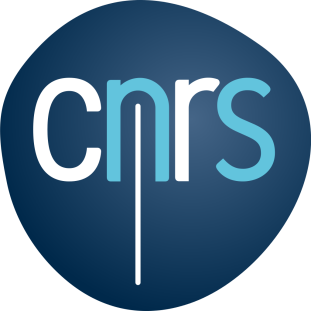 RI-LINKS2U is funded by the Horizon 2020 Framework Programme for Research and Innovation under grant agreement no. 692476.
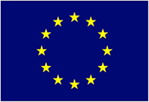 RI-LINKS2UA – Strengthening Research & Innovation Links towards Ukraine
Project Coordinator – Centre for Social Innovation (ZSI), Vienna, Austria
Duration – 36 Months, February 2016 - January 2019
Project Budget – around € 1 million, funded by EC under Horizon 2020

RI-LINKS2UA aims to facilitate the policy dialogue on R&I between EU and Ukraine by ad-hoc operational tailor-made support reflecting the actual demands from the EU-Ukraine R&I affairs through analytical evidence and policy advice.
The Project Consortium
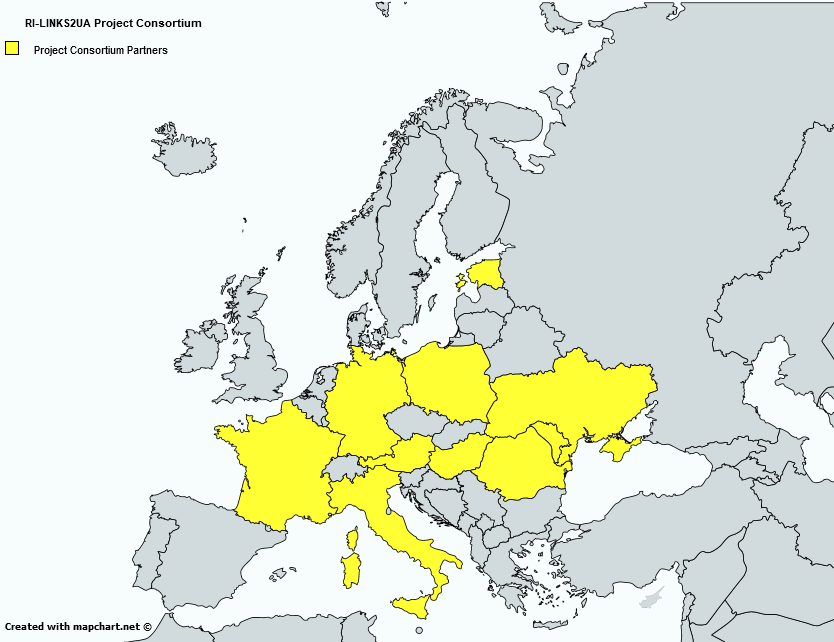 8 partners from EU Member States (MS) and 4 partners from Horizon 2020 Associated Countries (AC) (1 from Moldova and 3 from Ukraine).
ETAq
PLUS: support from 7 ministries in EU MS and business networks
IPPT-PAN
MESU, NASU, NIP
DLR
CIP
ZSI
CNRS
RCISD
UEFISCDI
META
WP & Objectives of RI-LINKS2UA
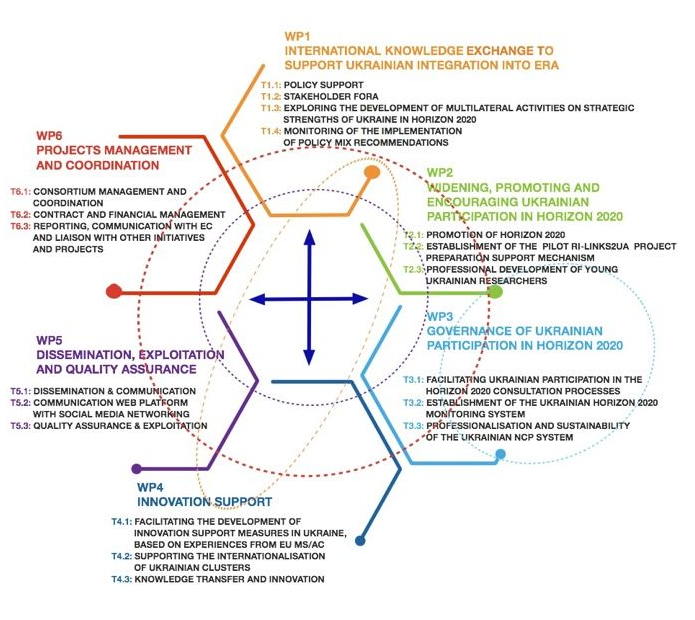 R&I-LINKS2UA Webinars
To provide Ukrainian R&I actors with information about Horizon 2020 calls and rules for participation

Each webinar will focus on a specific aspect of H2020 

Next webinars : Marie Skłodowska-Curie Actions and  Research Infrastructures
R&I-LINKS2UA Fourth Webinar
General Introduction to the impact section of a H2020 proposal:

Agenda:
Introduction to the webinar, Alexandre Voillequin – CNRS (10’)
ERC Grants and the new Horizon 2020 work programme 2019, Valentyna Andrushchenko, Ukrainian ERC NCP, Alexandre Voillequin, French ERC NCP, CNRS (30’)
Questions & Answers (20’)
Thank you for your attention!
Alexandre Voillequin
CNRS
alexandre.voillequin@cnrs-dir.fr